Informal document GRPE-78-13e
78th GRPE, 10-11 January 2019,agenda item 3(b)
Status report  
of the 
WLTP Informal Working Group

Prepared by WLTP IWG
Content
Request for GRPE Approval
1-1. Amendment 5 of GTR#15
1-2. Amendment 2 of GTR#19
2.    Review Overall Progress
3.    Status of each TF
4.    Outlook for GRPE-79

Seperate presentation:
    Transposition into UN R (GRPE-78-14e)
1. Request for GRPE Approval
1-1. Amendment 5 of GTR 15
                     　　　　　　　　　  (Type I test under 23℃)
Working Document : ECE/TRANS/WP.29/GRPE/2019/2
Informal Documents : GRPE-78-21
Both documents will be merged and submitted for WP.29 review and approval (2019 June session)
Main Modifications/Improvements in Working Document
reflection of Round Robin Test for gear shift point determination 
make more robust for road load measurement and wind tunnel method
apply Vehicle_M concept to ICE vehicles
1-1. Amendment 5 of GTR 15
                     　　　　　　　　　  (Type I test under 23℃)
Main Modifications/Improvements in Working Document _cont.
allow alternative procedure in case that practical errors have been identified during interpolation calculation
make it clear REESS voltage measurement during REESS energy change-based correction procedure
exempt the analysis of specific contaminants depending on the production process for hydrogen (fuel cell vehicles)
Main Modifications/Improvements in Informal Document
make “predominant mode” definition more robust (also in line with EU reg.)
allow break during coastdown measurement
[Road load matrix family 3 ton issue]
1-2. Amendment 2 of GTR#19
                                           (Evaporative Emission Test)
Working Document : ECE/TRANS/WP.29/GRPE/2019/4
Main Modifications/Improvements 		
allow alternative emission calculation formula (US EPA has been adopting for decades)
improve equipment calibration requirement ( some of equipment are missing)
make family definition more robust (also in line with EU reg.)
make it clear to install aged canister timing for robust procedure
Additional modification without document
Annex 1 Paragraph 3 & 5.1.3.2. : an aged canister → the aged canister
2. Overall Progress
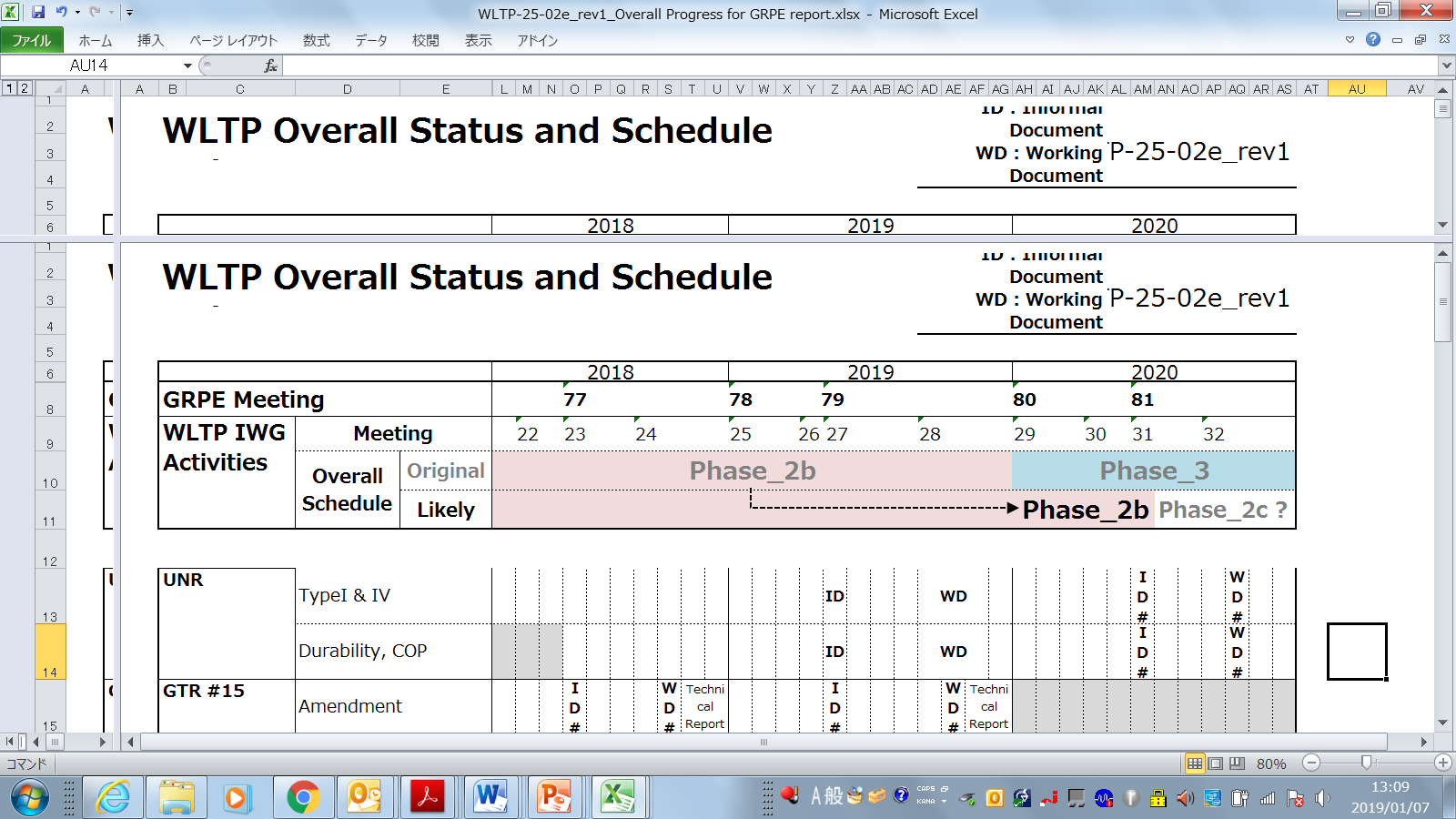 UNR-WLTP
Low Temp TF
Remaining Open Issues
OBD
Due to contradictory positions on a variety of item, completion of UNR and Low Temp TFs will be delayed by one or two GRPE sessions.
depend on TF progress
Due to non-urgent CP needs, MAC/other TFs will not be started until CPs provide a clear deadline.
if CPs request
MAC
others
Phase3 activities (limits/fuel/others) are already on 
     the table as a part of Transposition TF  may be skipped
3. Status of each TF
4. Outlook for 79th GRPE session in May